TIẾNG VIỆT 1
Tập 2
Tuần 24
Bài 124: oen – oet
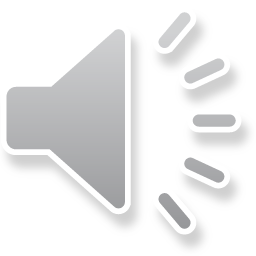 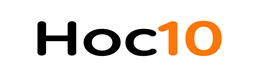 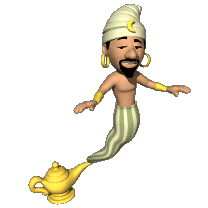 Giải cứu thần đèn
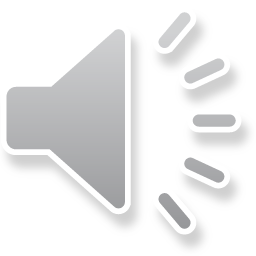 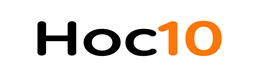 KẾT THÚC
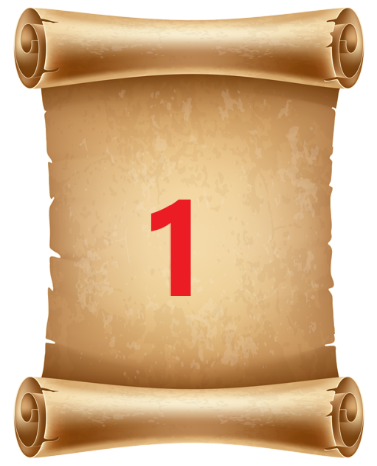 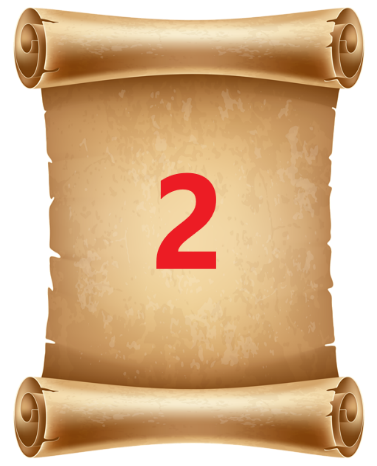 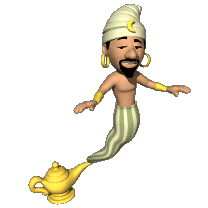 Giải 
Cứu
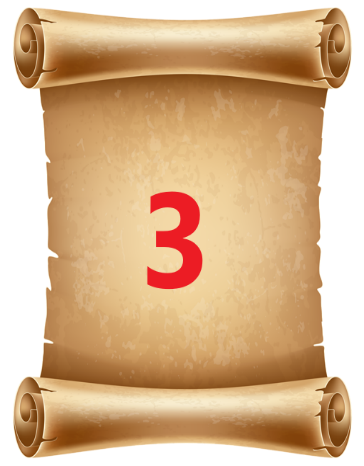 1
2
3
[Speaker Notes: Thầy cố bấm vào lần lượt ở các số trên giấy để chọn câu hỏi
Khi trả lời câu hỏi xong bấm con số tương ứng với câu trên giấy để biến mất]
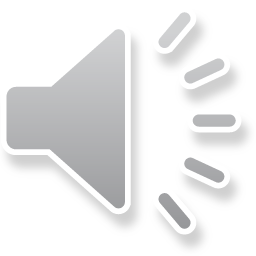 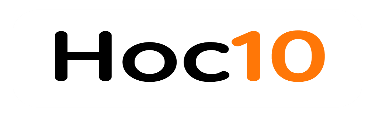 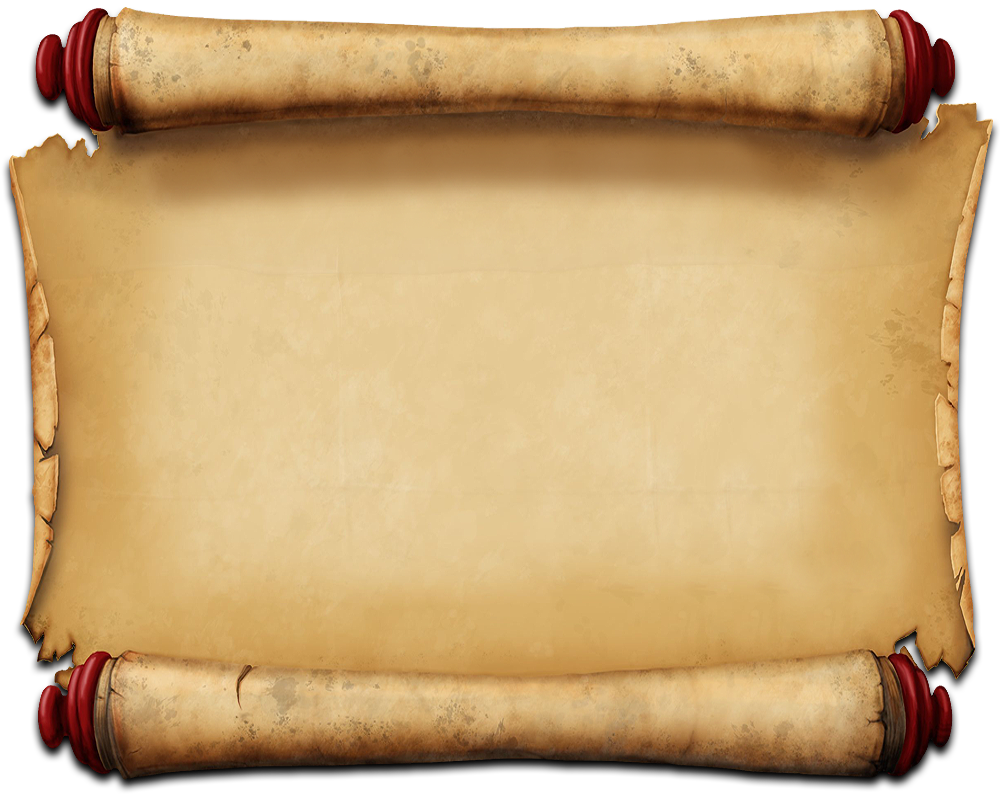 Tìm tiếng có vần uân.
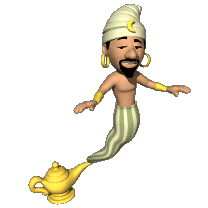 xuân, tuần….
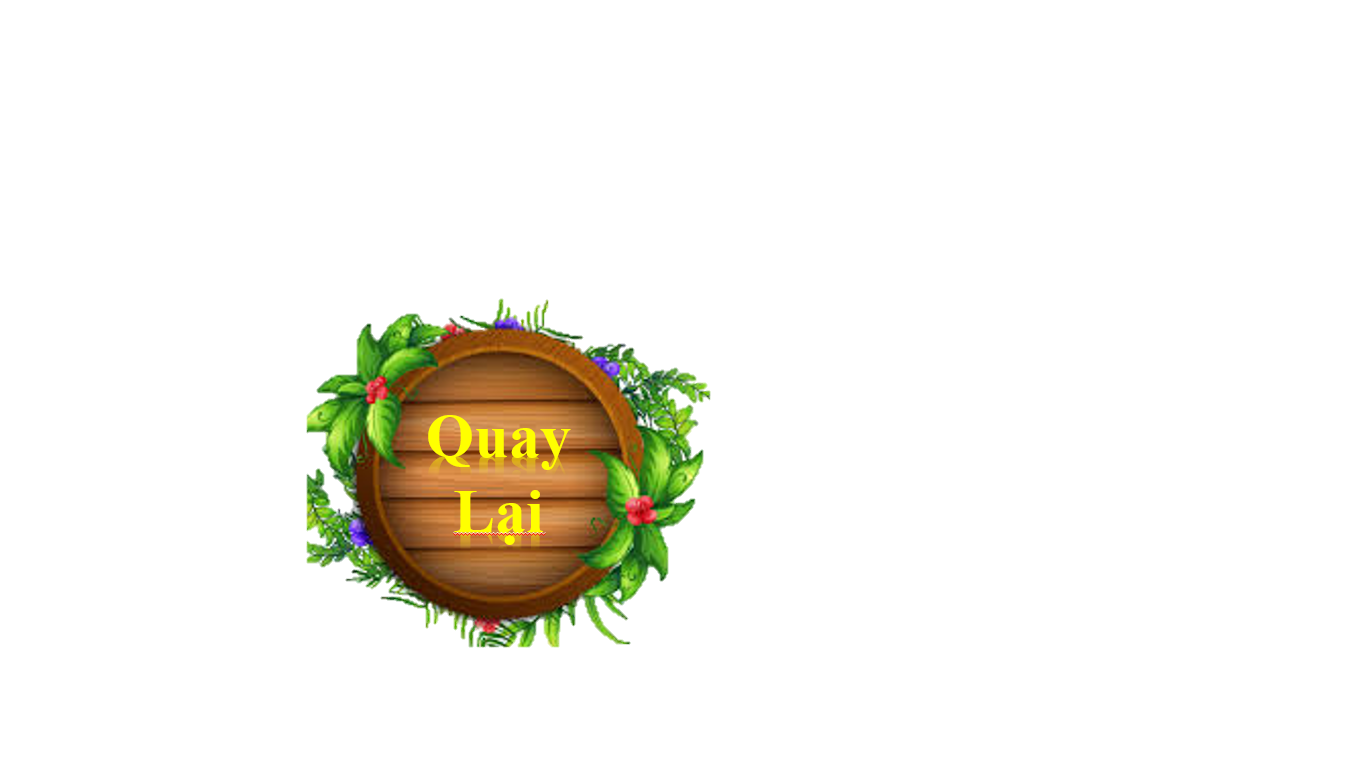 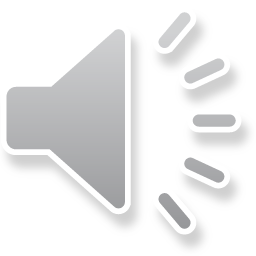 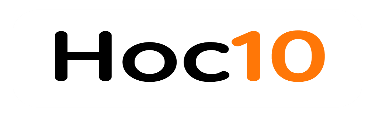 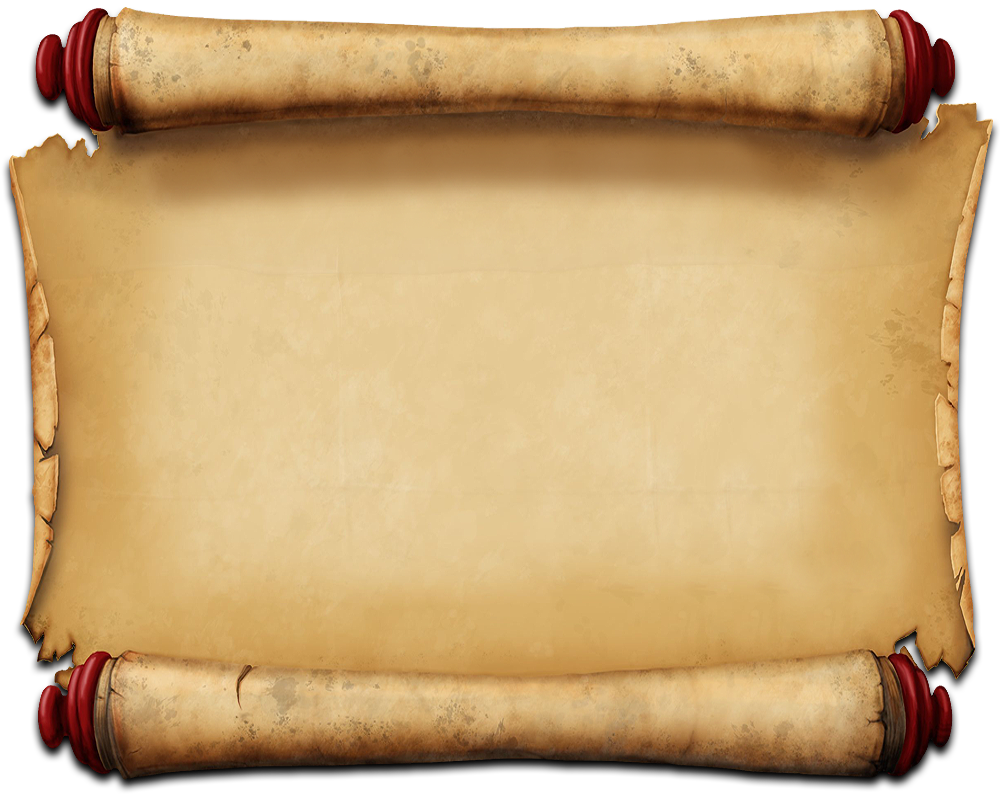 Tìm tiếng có vần uât.
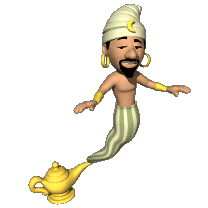 thuật, luật, xuất
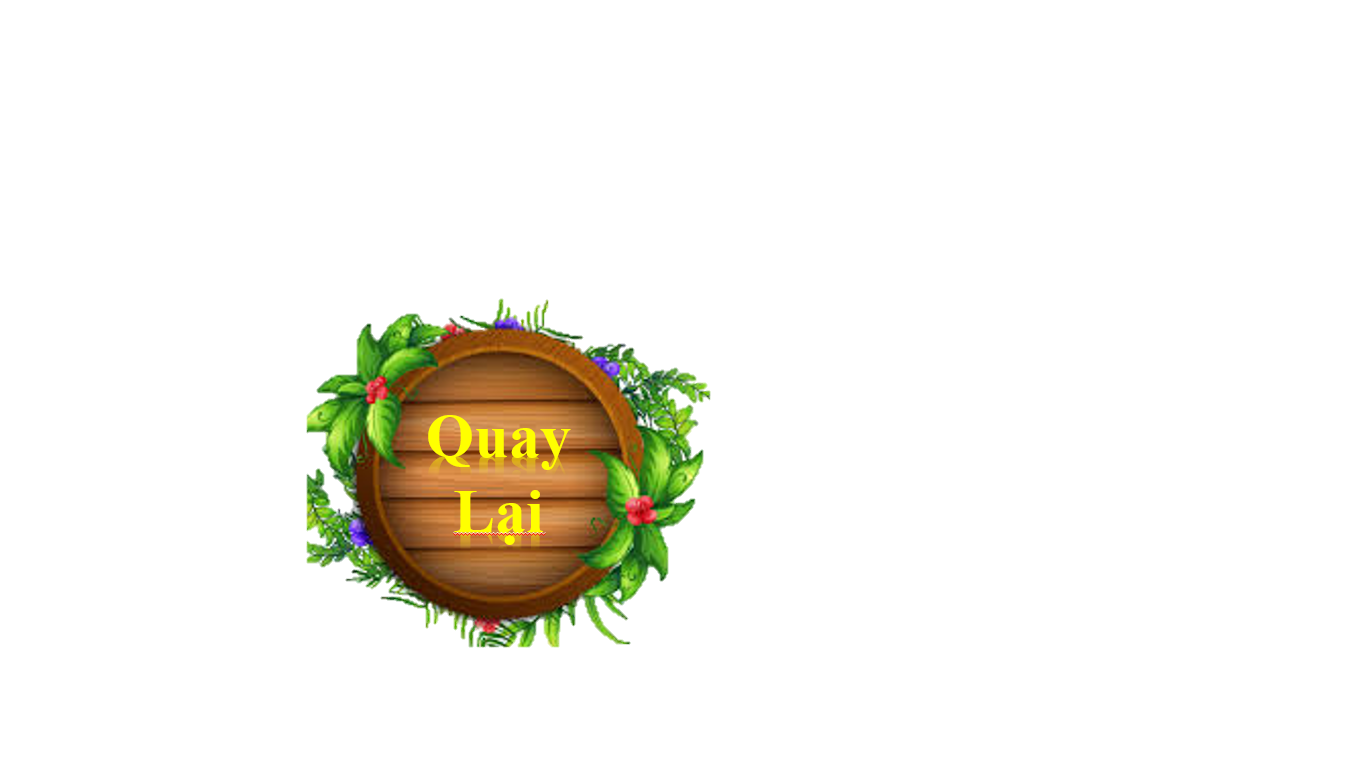 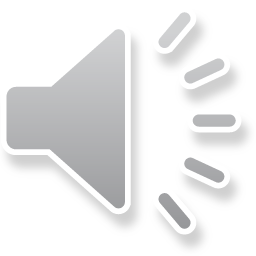 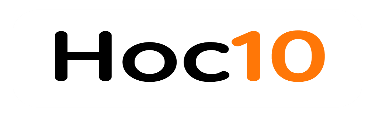 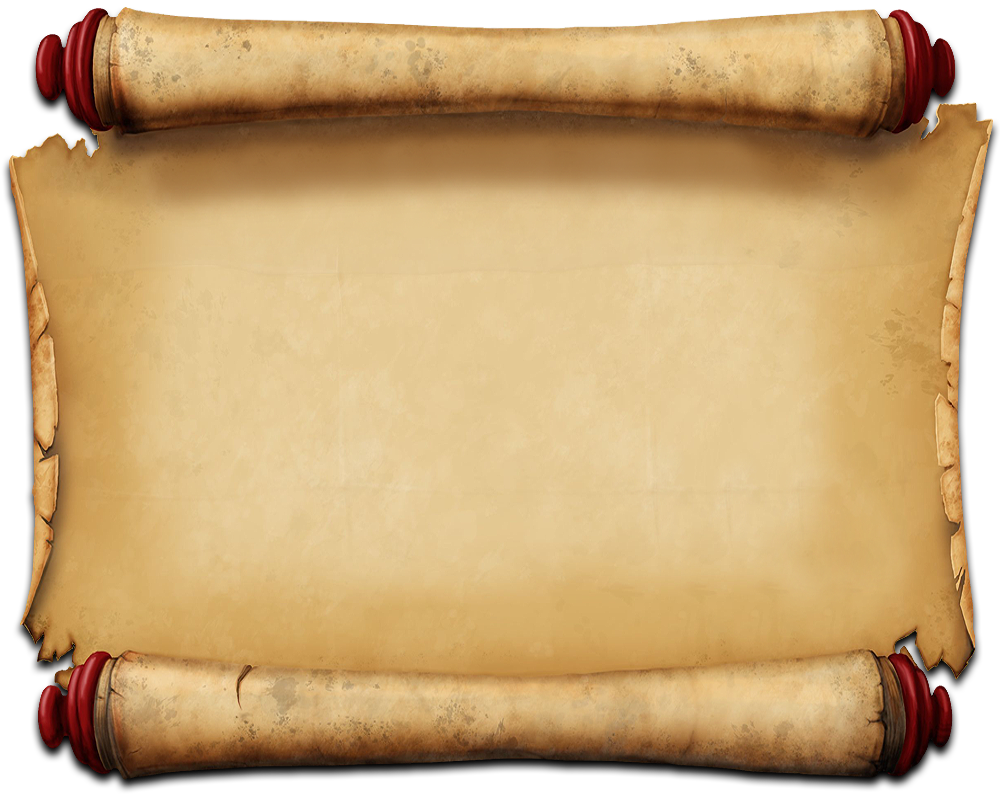 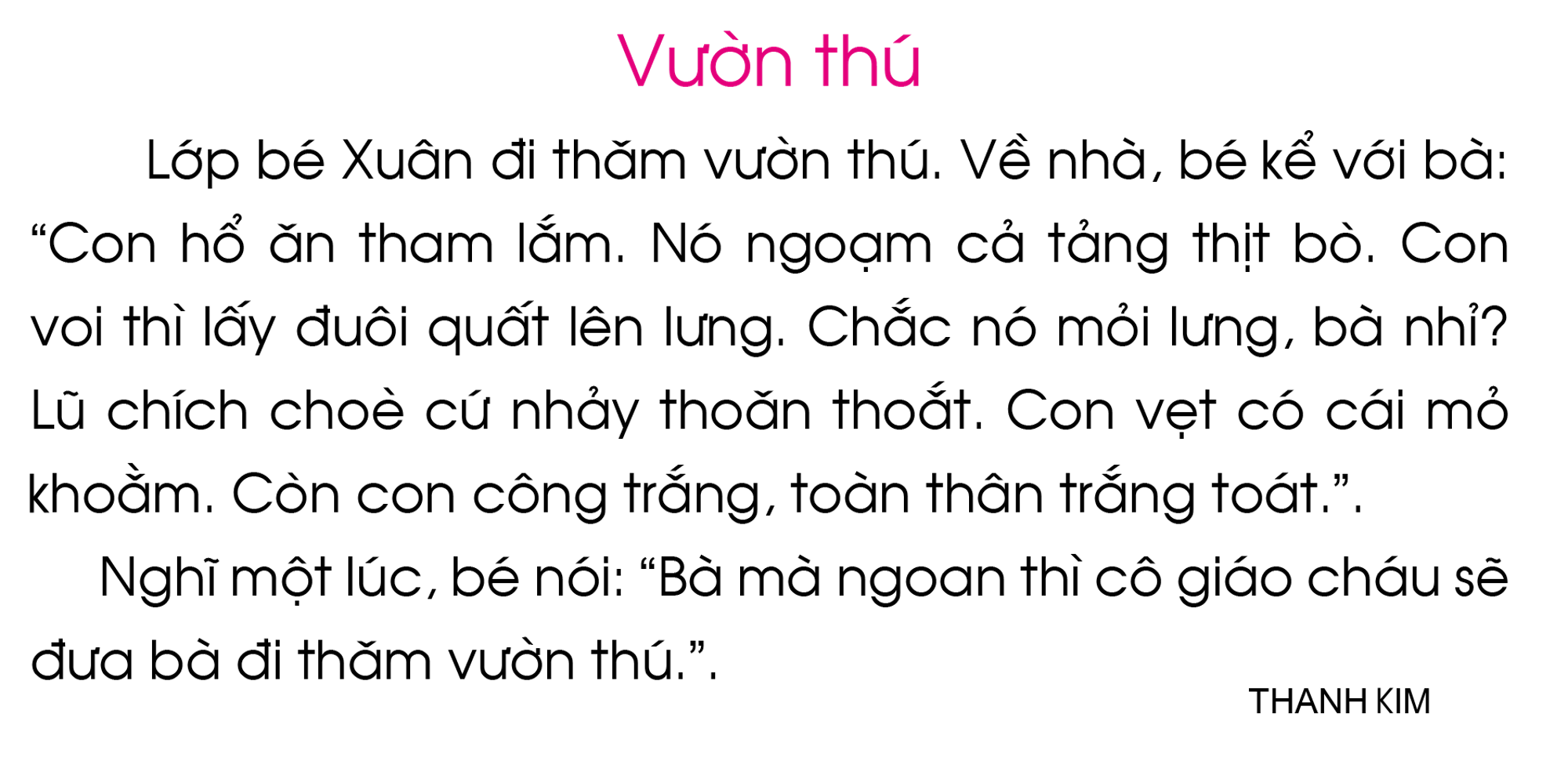 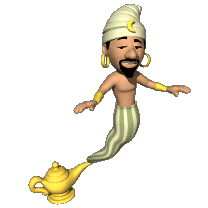 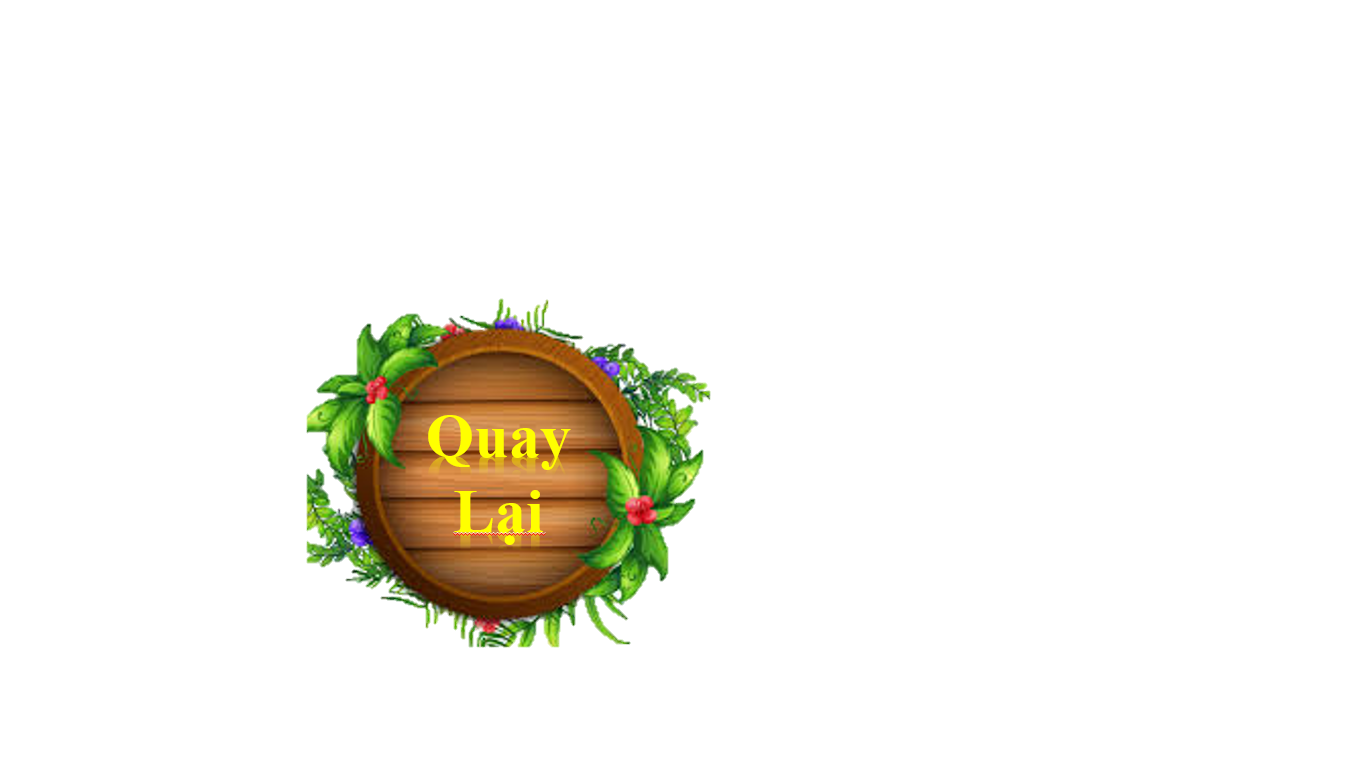 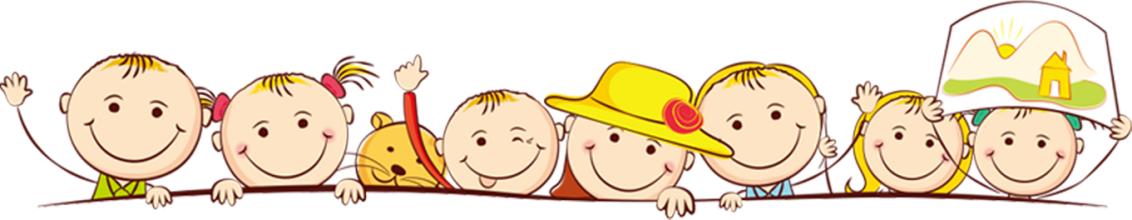 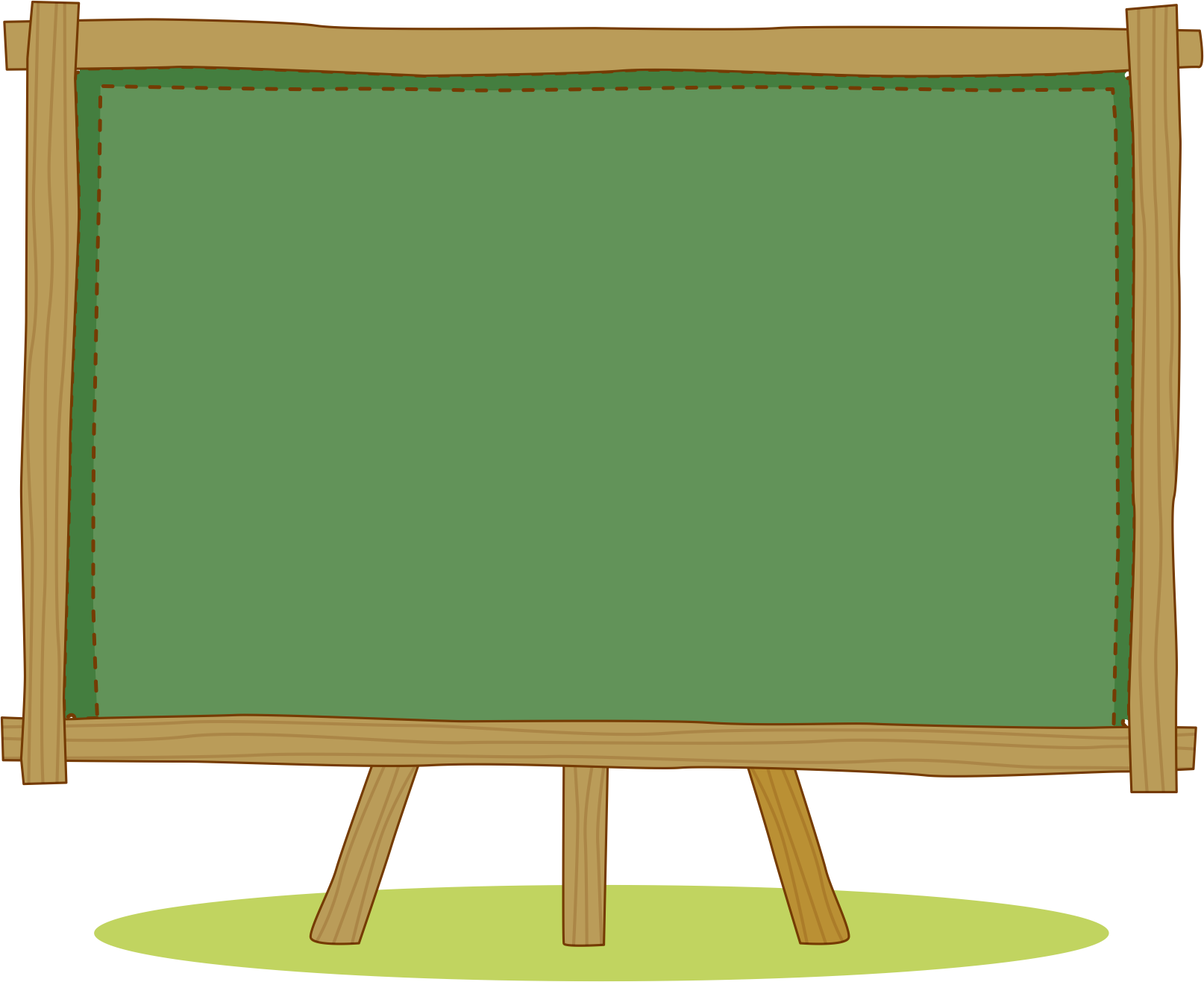 Bài 124: oen - oet
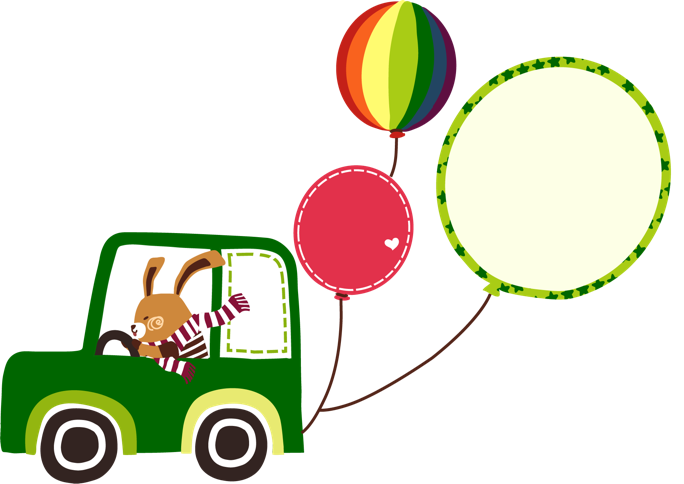 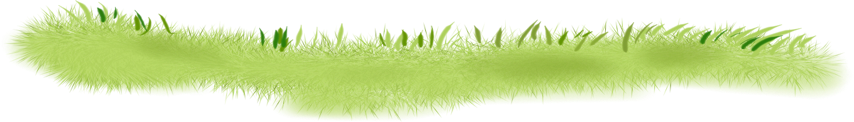 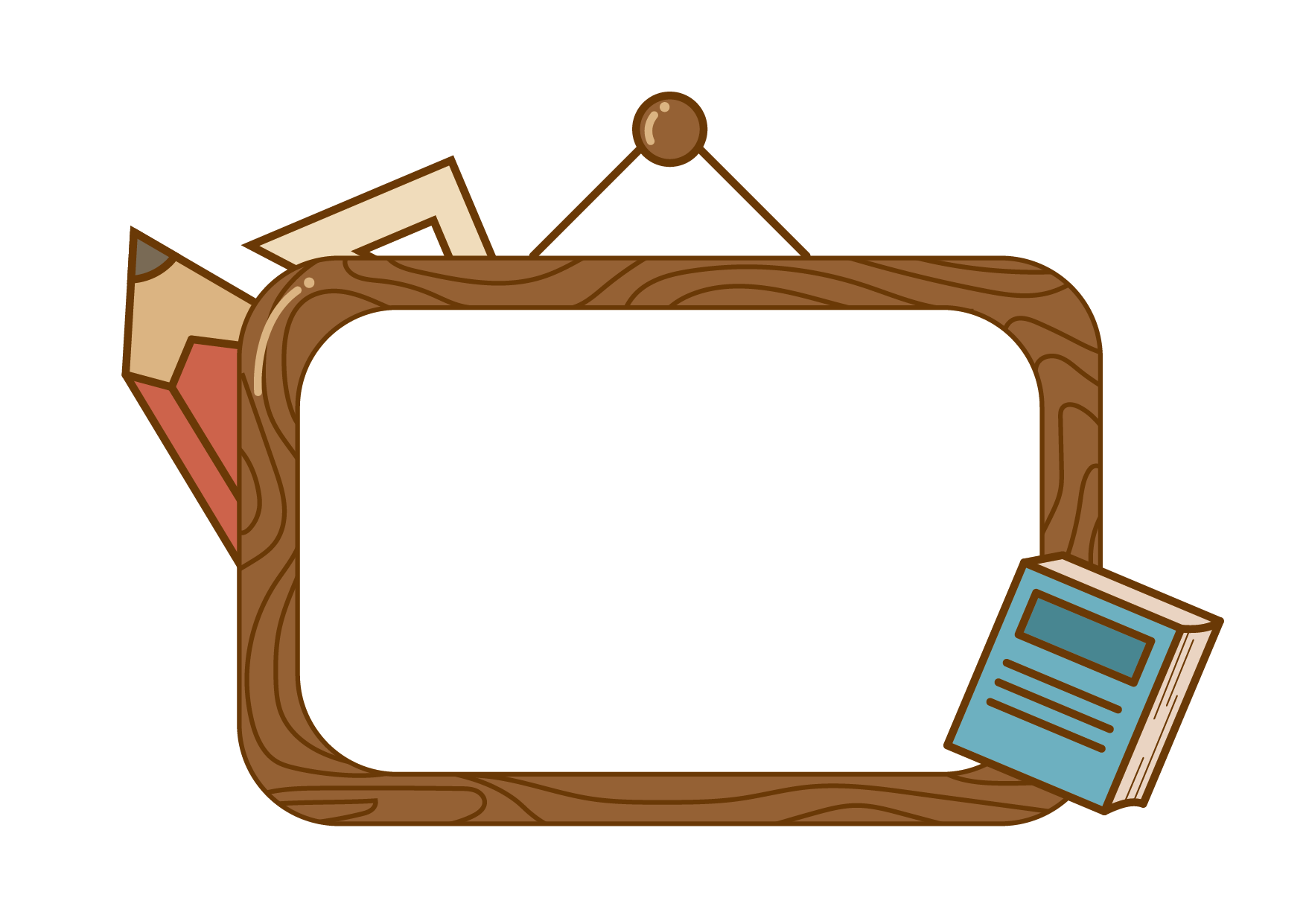 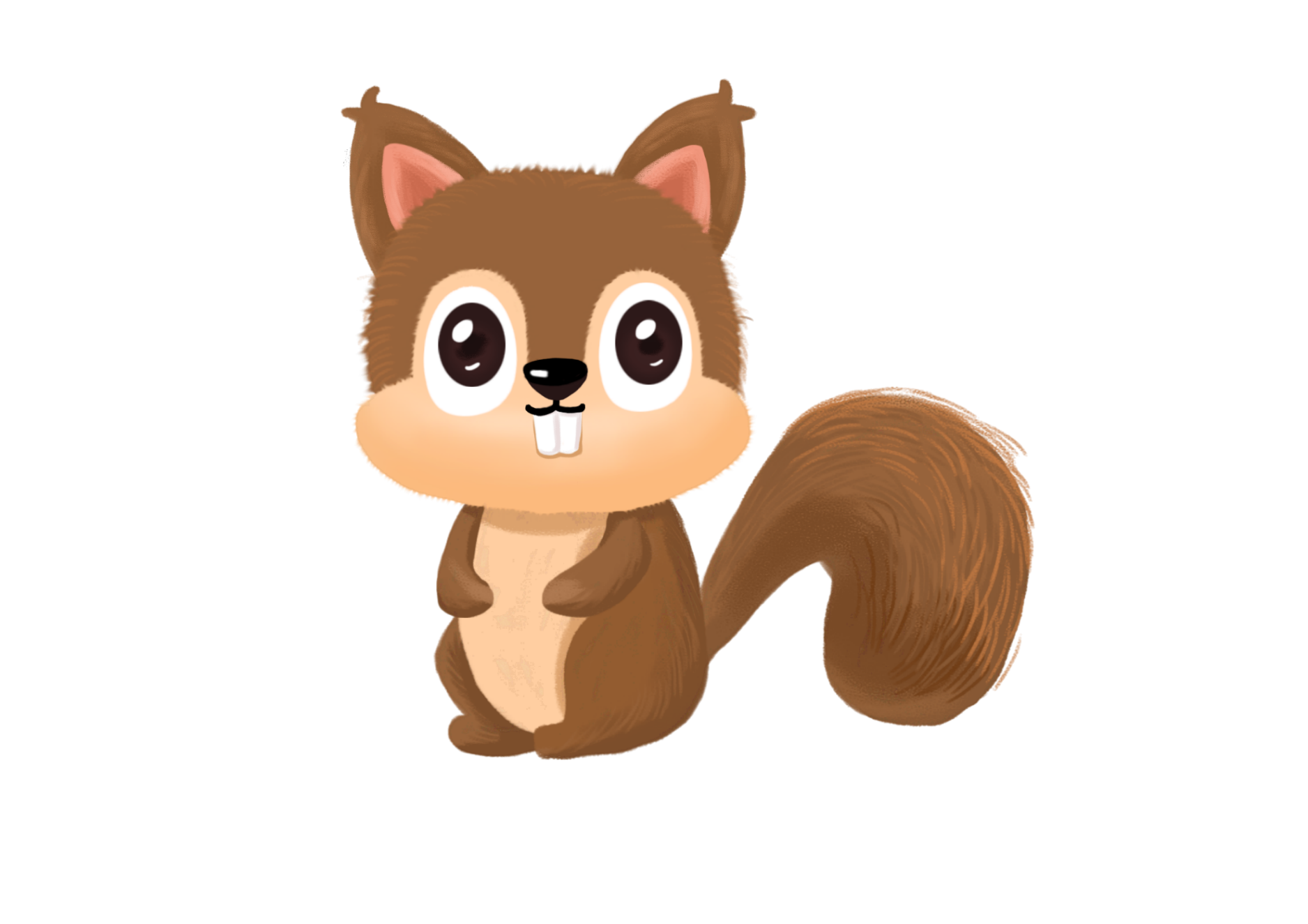 LÀM QUEN
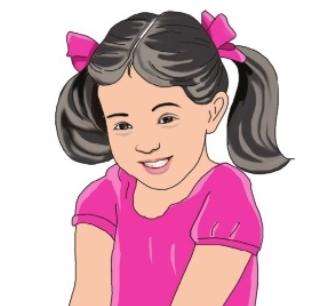 oen
o
n
e
nhoẻn cười
(o - e - n - oen)
oẻn
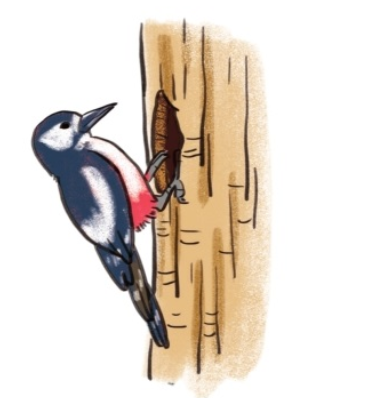 oet
o
t
e
khoét tổ
(o - e - t - oet)
oet
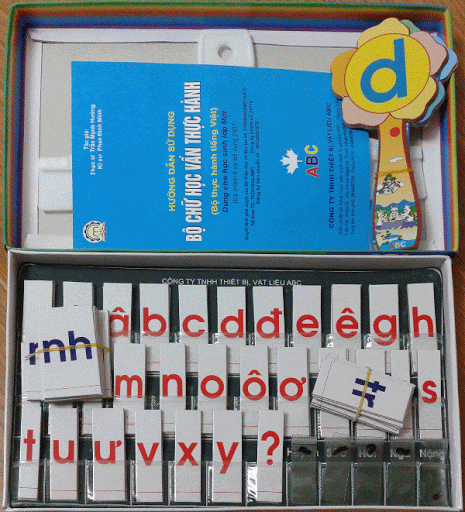 oen
nhoẻn
oet
khoét
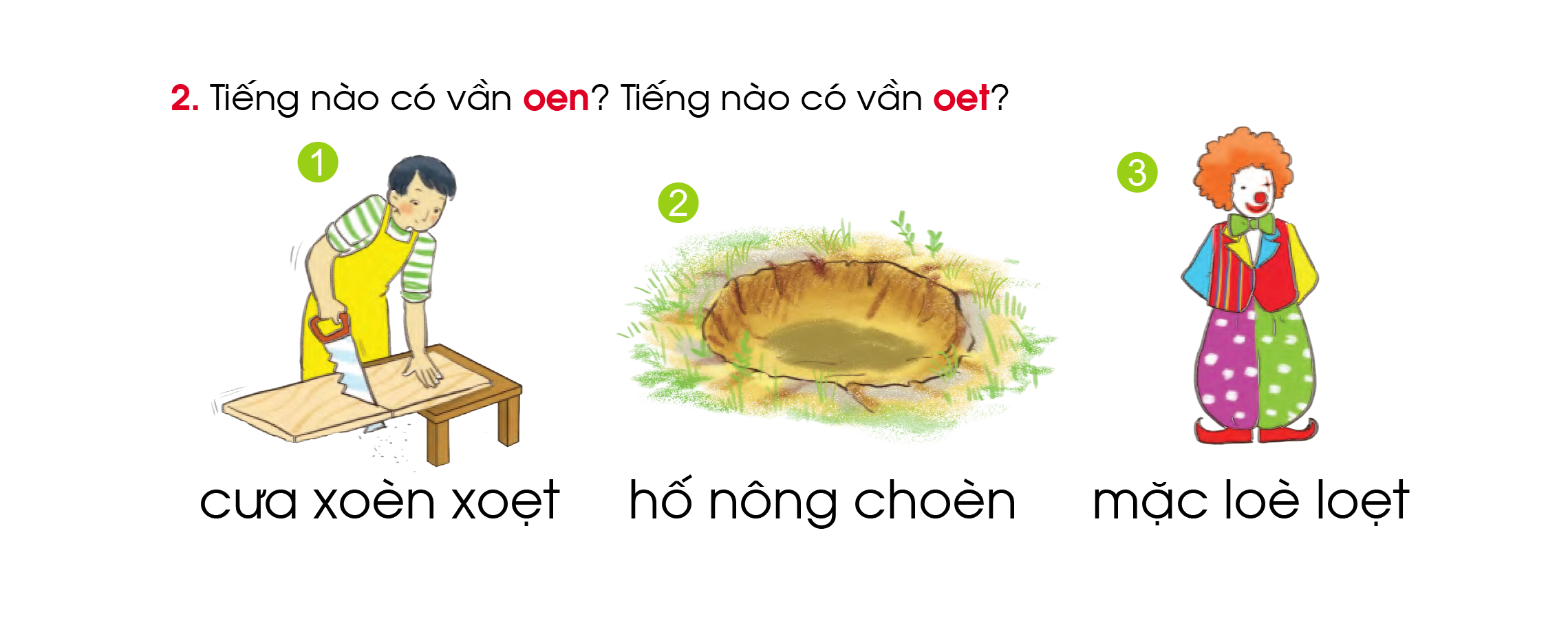 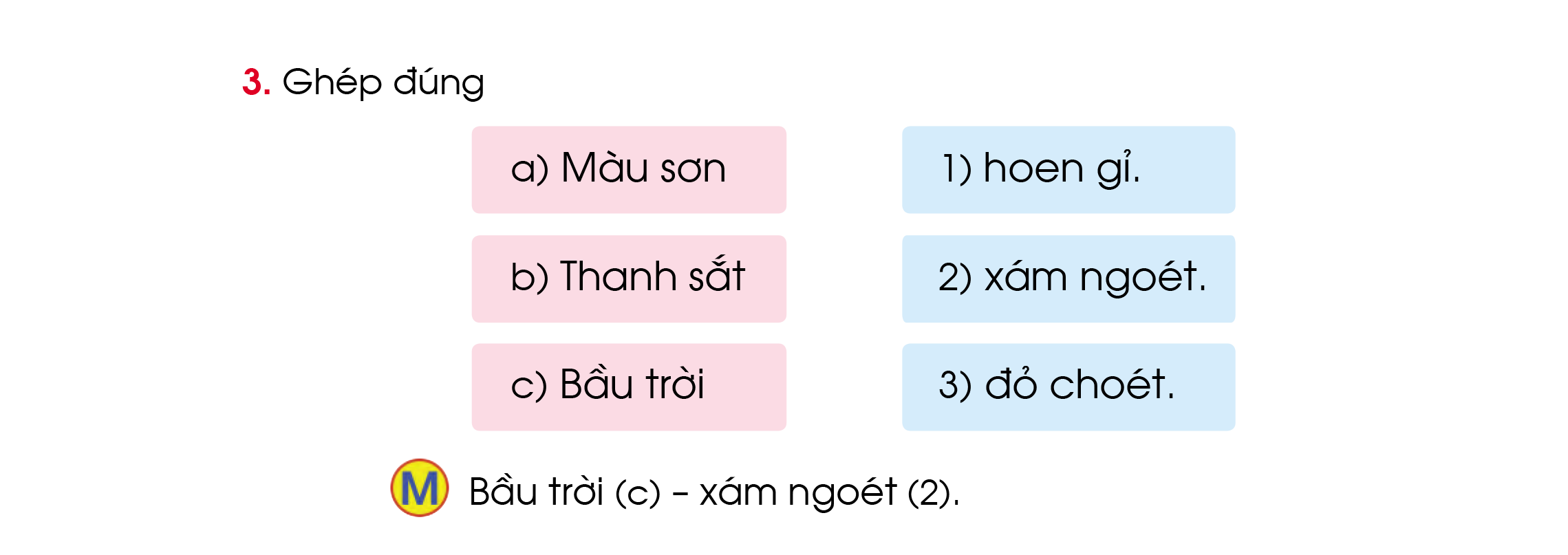 Tìm tiếng ngoài bài có vần:
oen
oet
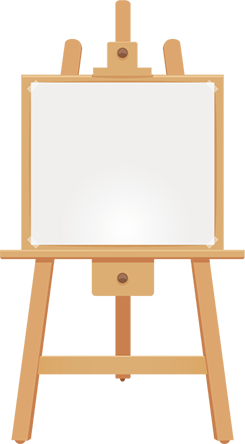 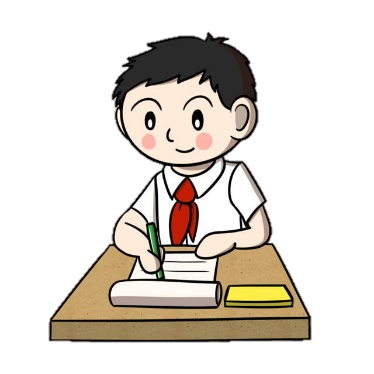 TẬP VIẾT
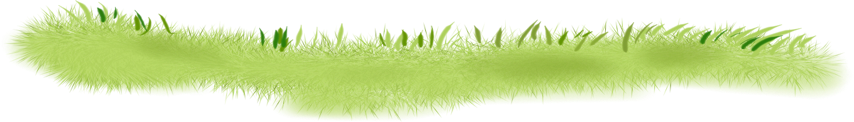 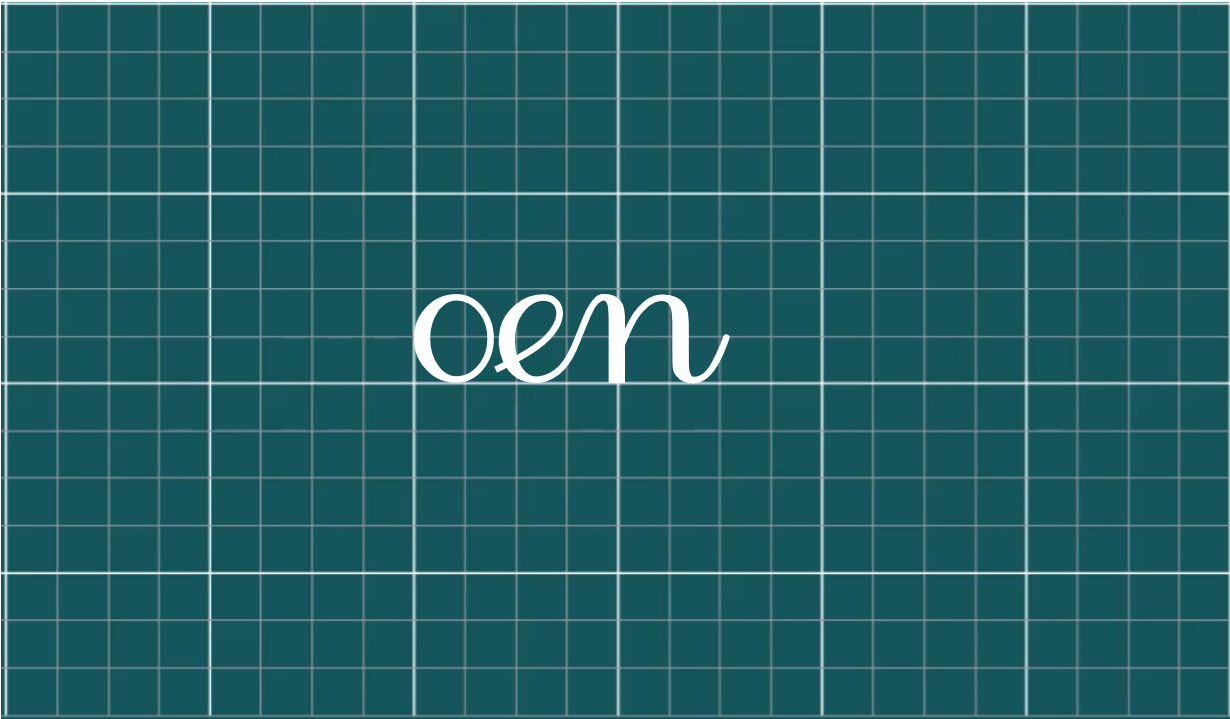 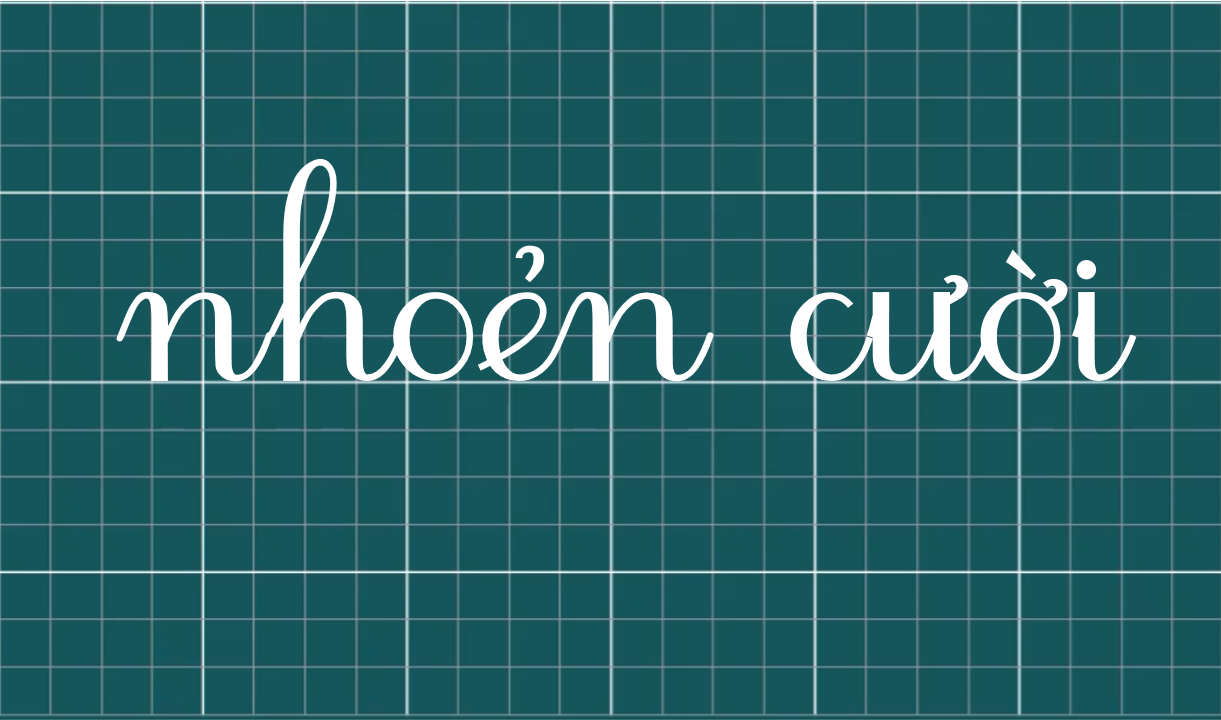 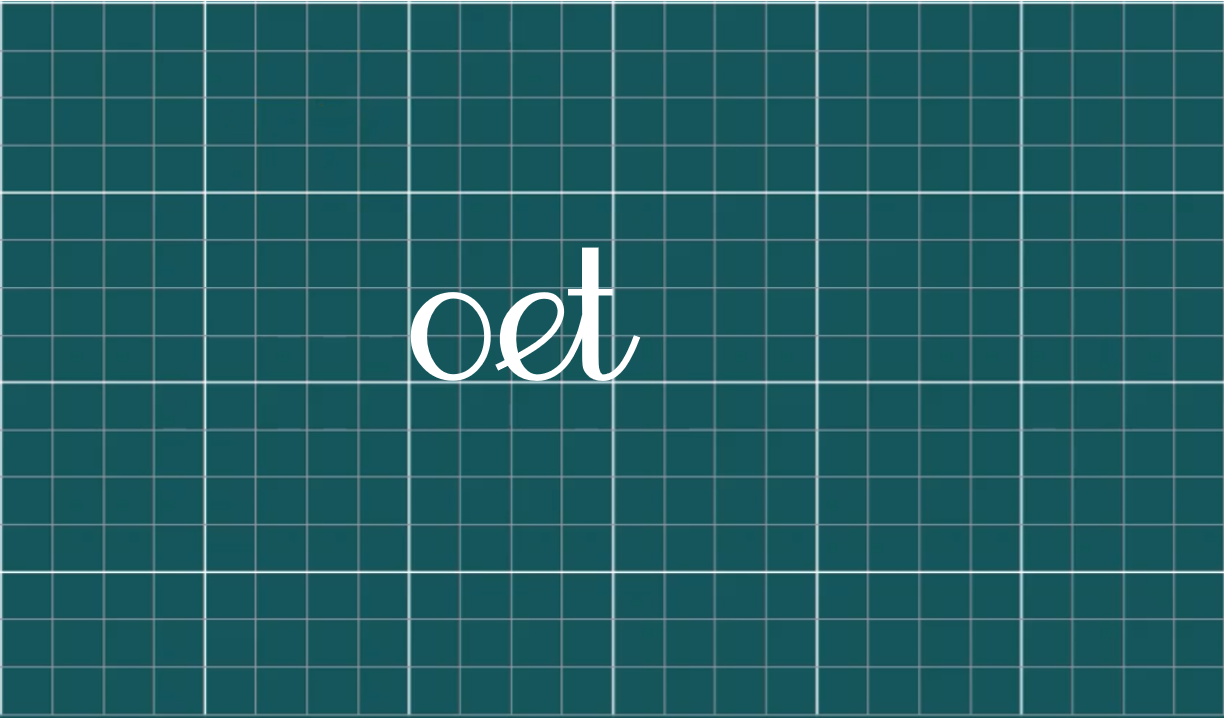 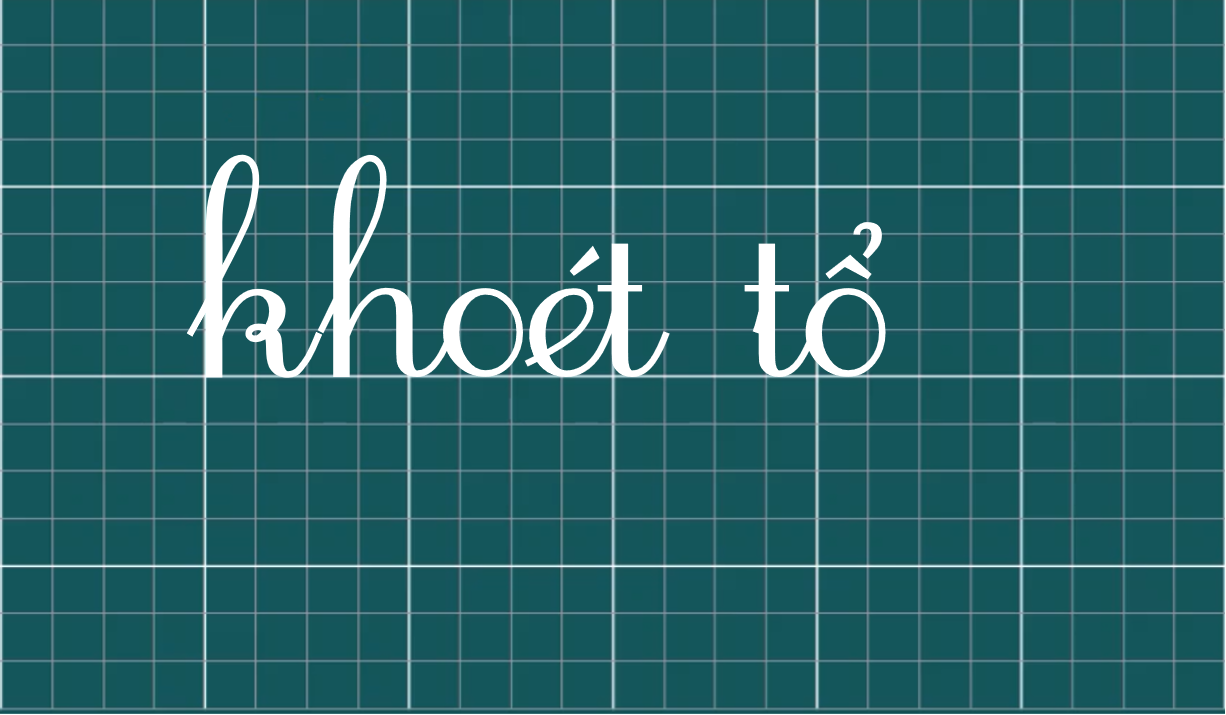 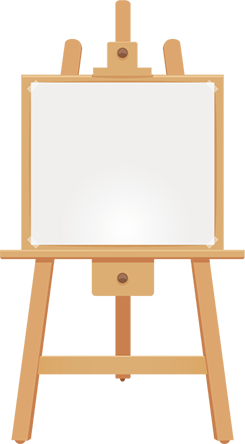 TẬP ĐỌC
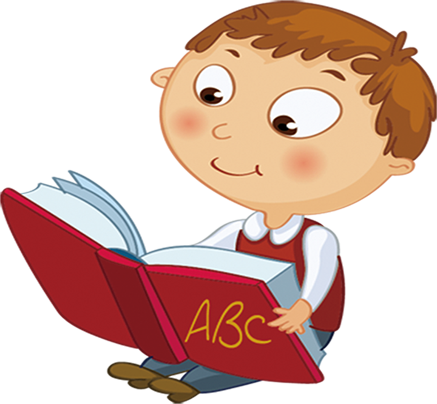 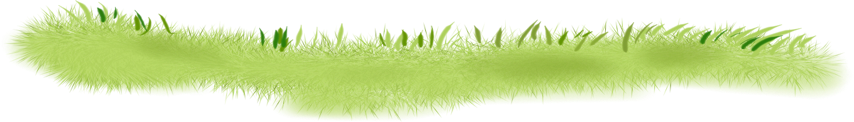 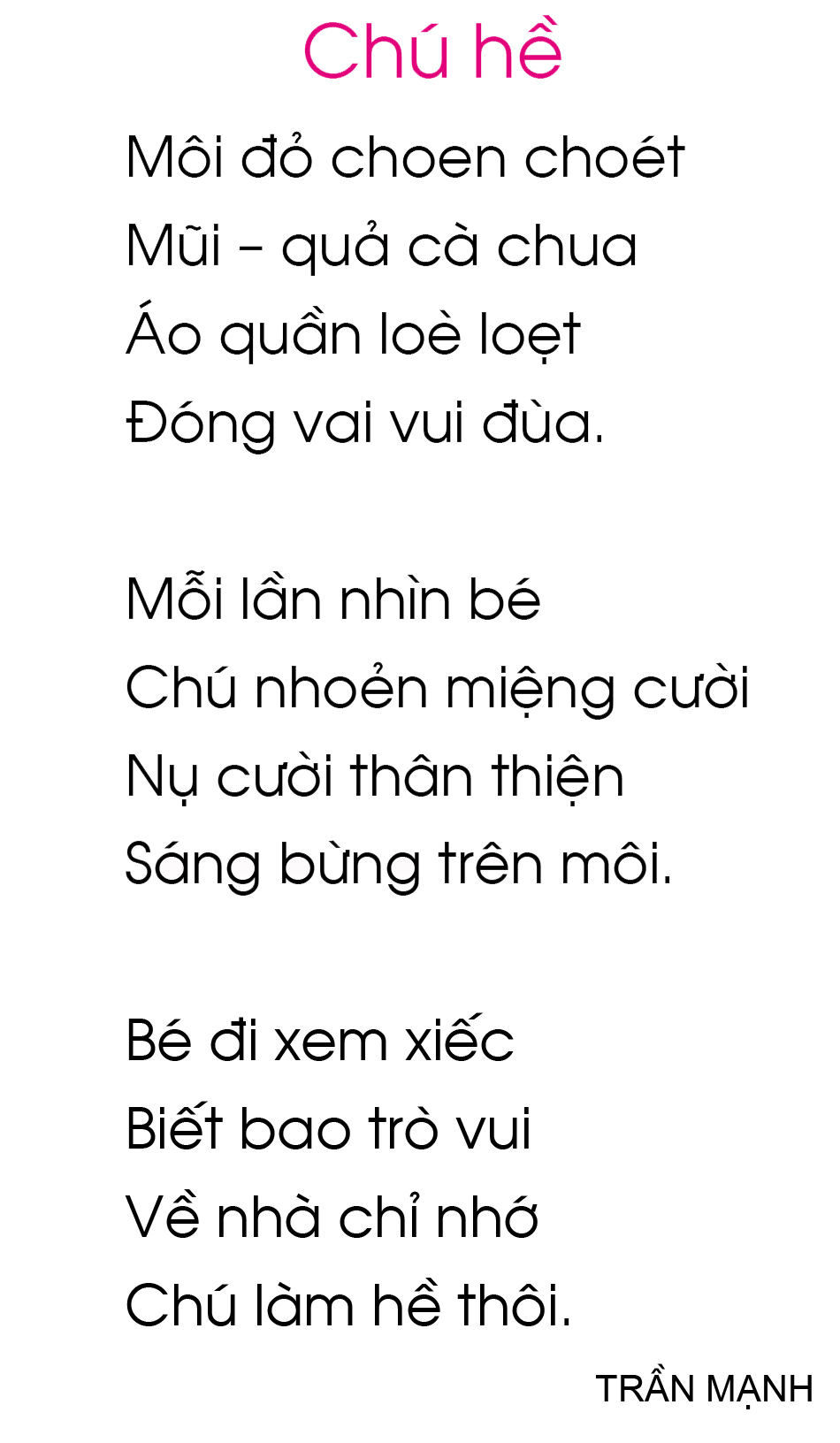 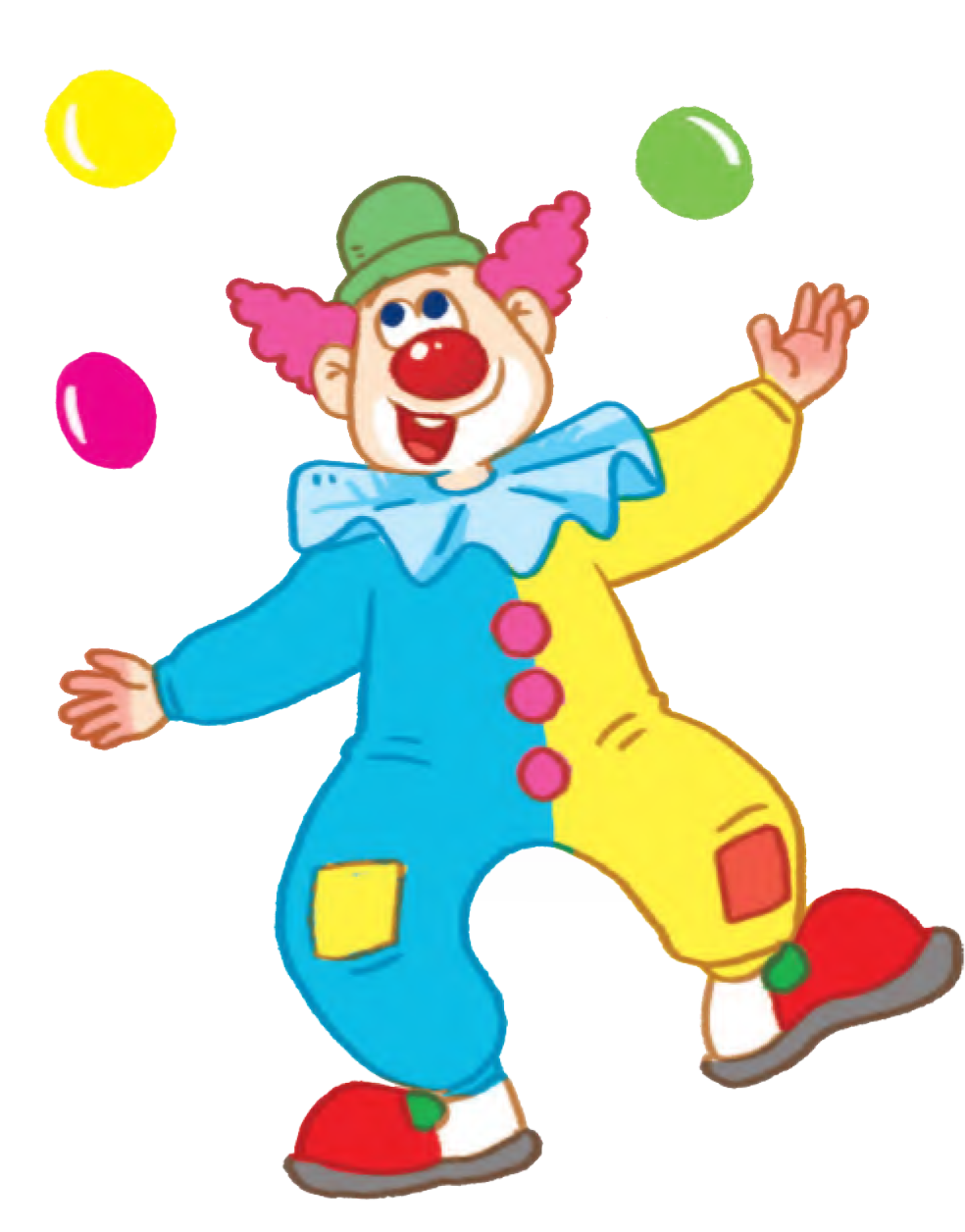 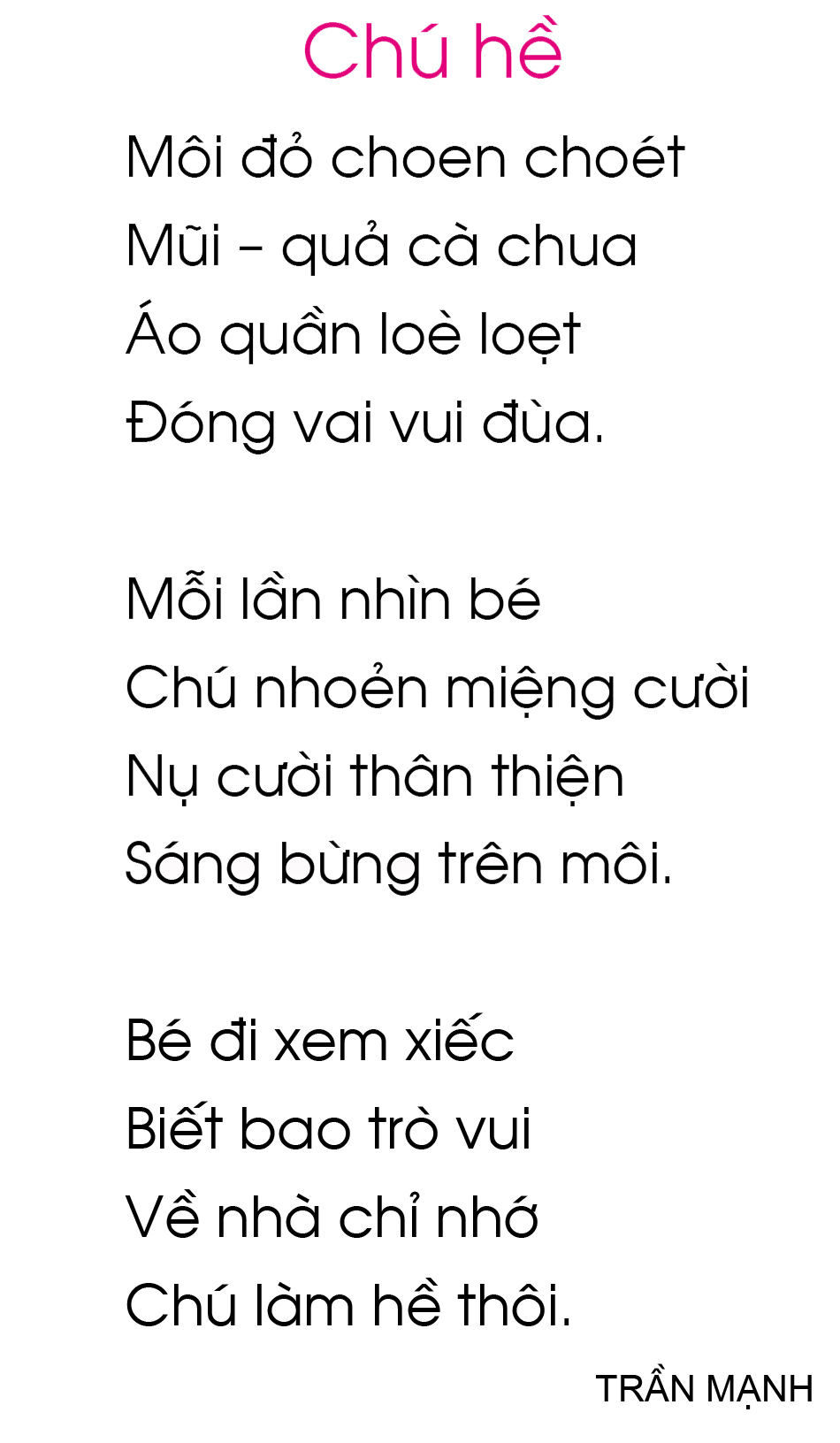 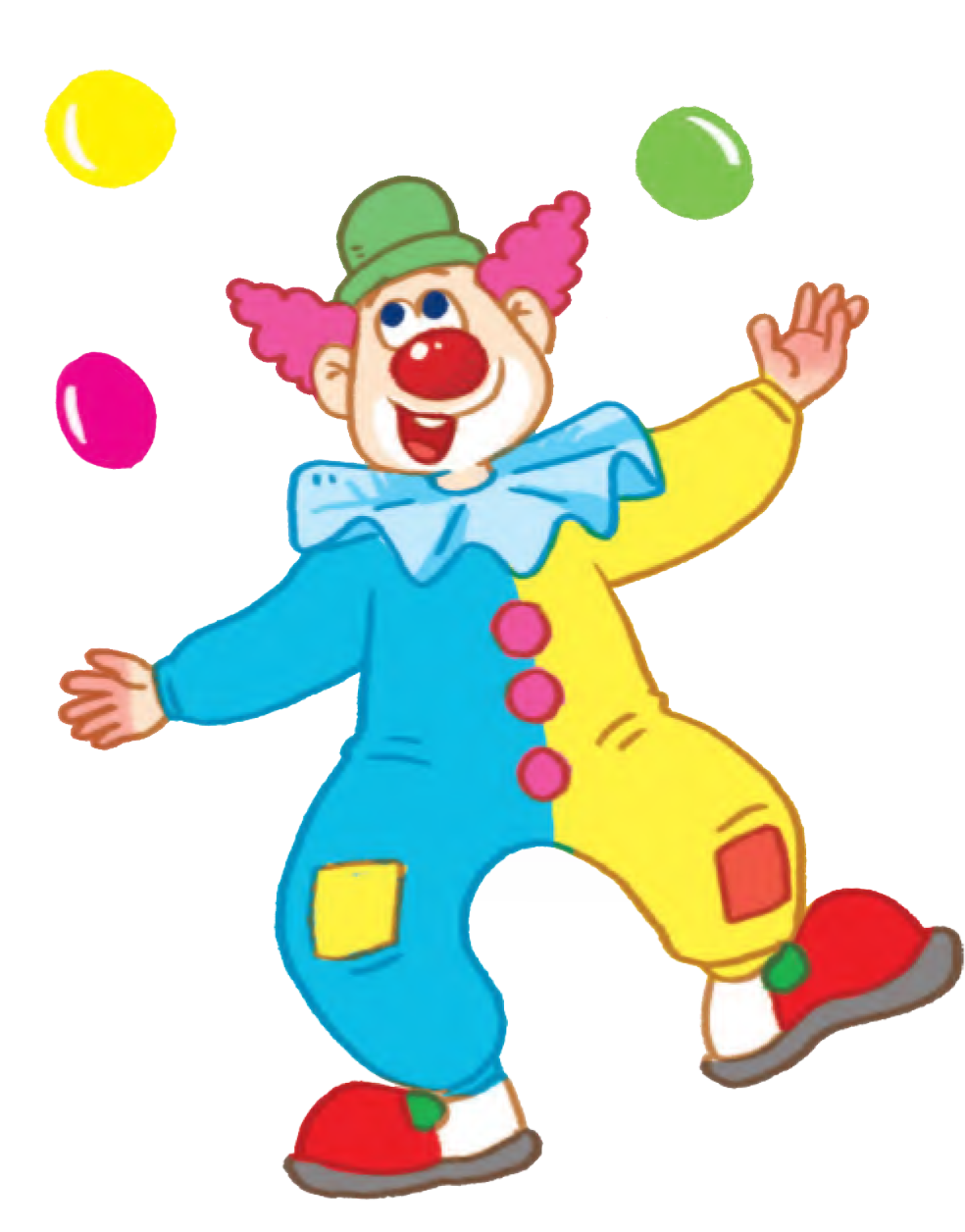 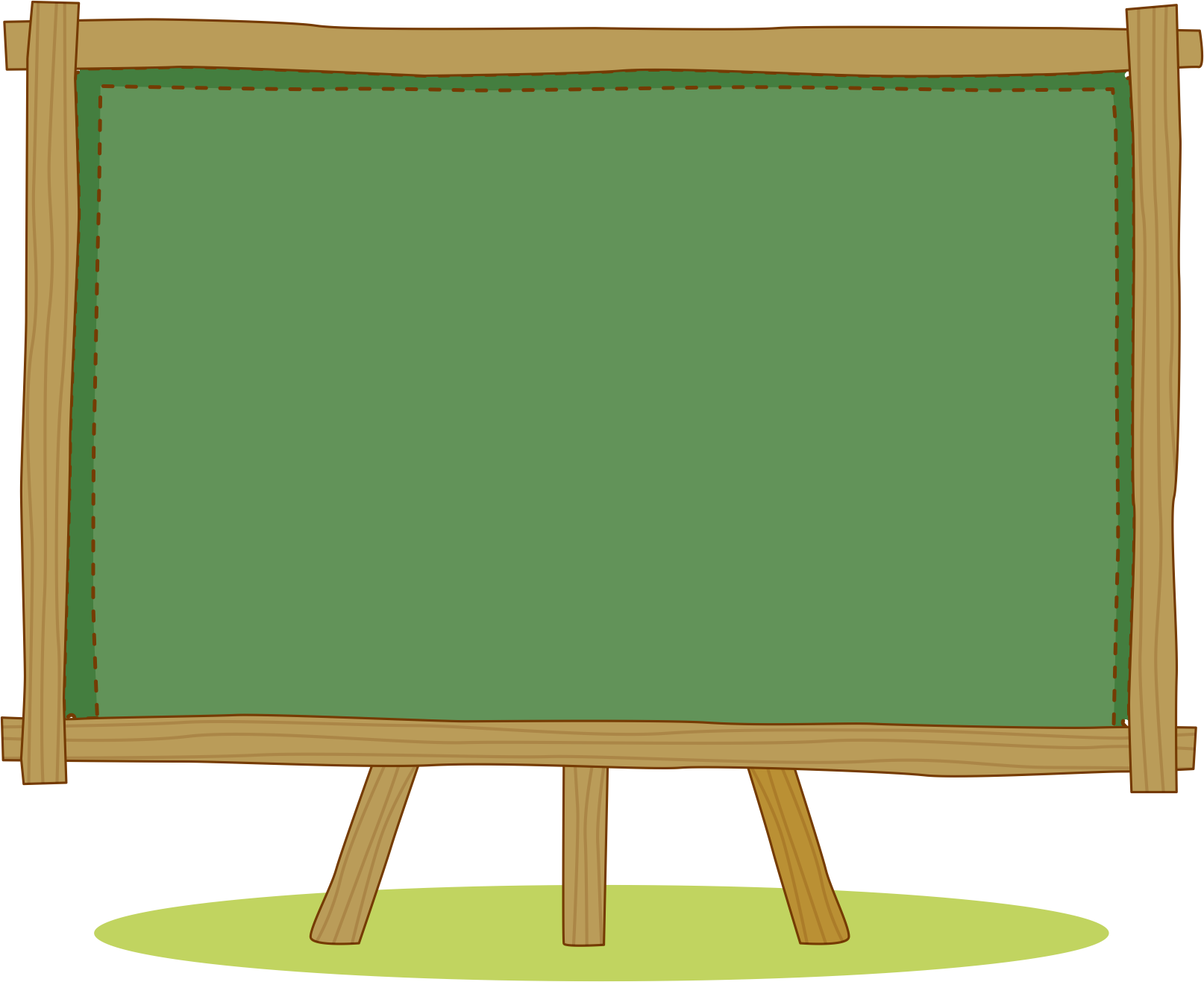 TÌM HIỂU BÀI
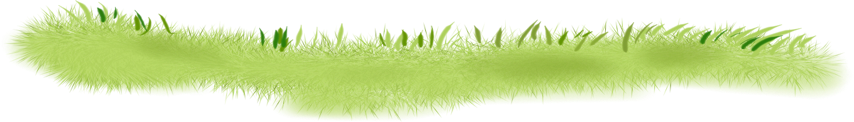 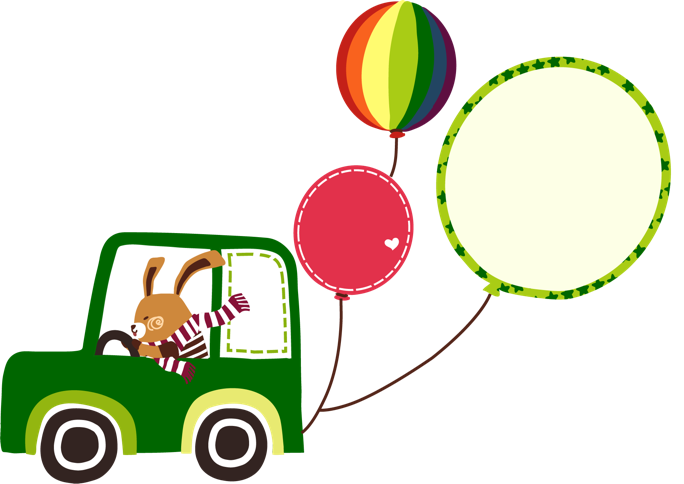 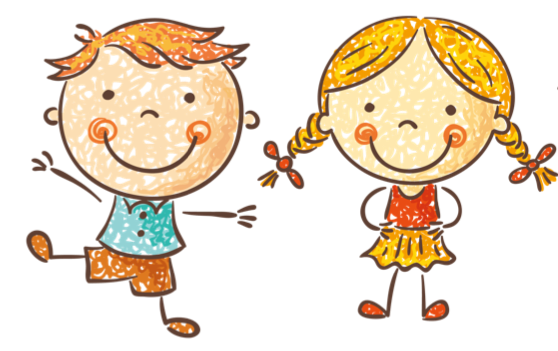 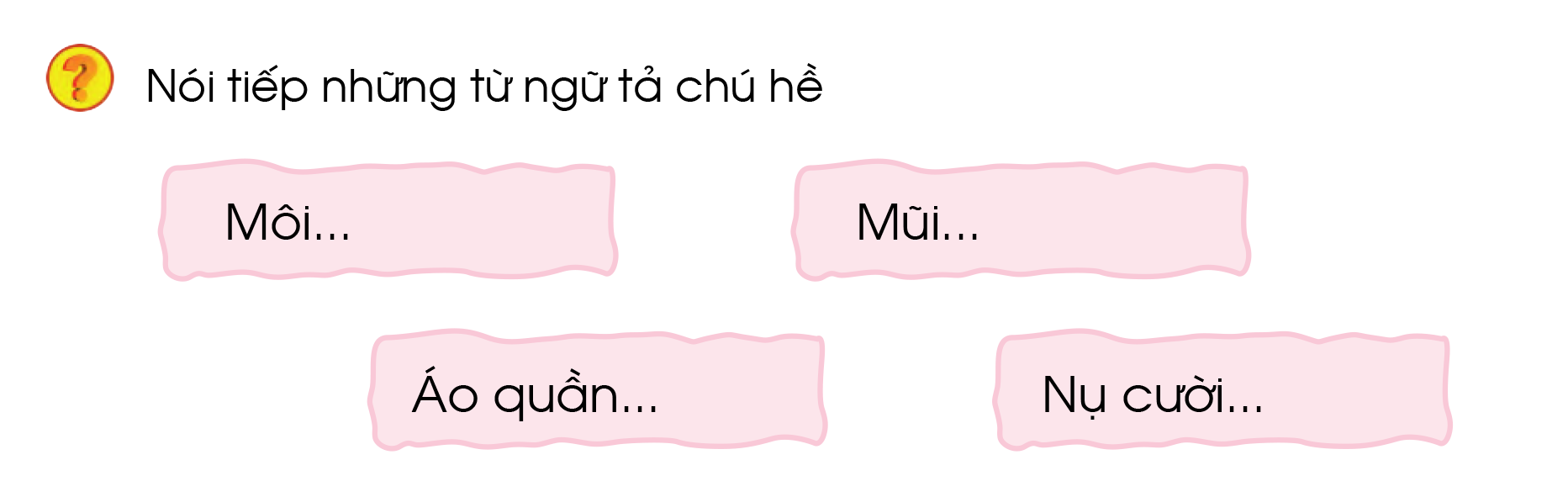